MAKE A PIRATE TREASURE MAP!
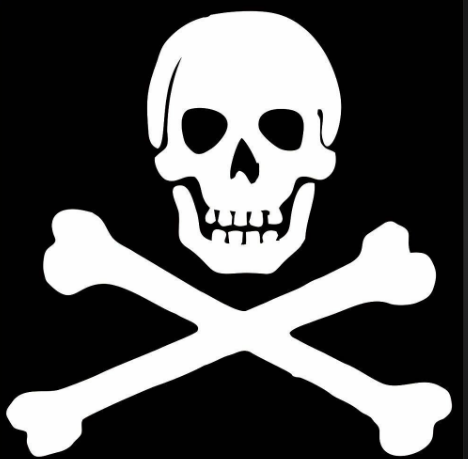 First, make your paper look very old, so that everyone will think it’s a REAL treasure map from long ago!
‘Age’ your paper with tea bags:
Soak the tea bag in a small amount of hot water for a few minutes.

Dab the tea bag all over the paper

Dry it out on a radiator or with a hairdryer
Have a look at Satellite maps (eg, Google Earth) online to get a “bird’s eye” view of the world
To make a your map, you have to imagine what you would see from above:
What shape will your island be?
What features will it have (volcanoes, forests, beaches…)
Is it deserted or inhabited? If people live there, have they built huts or maybe a pier to tie up their boats?
You could name different parts of the island. Where is the treasure hidden?    X  marks the spot!
When your map is complete, roll it up into a scroll.

Tie a ribbon around it so spies (or brothers and sisters) can’t see where the treasure is.

Keep it in a VERY safe place 

Share with pirates on Seesaw (if you dare!)